CCG1S 518EX
Volně stojící kombinovaná chladnička
Statické chlazení, mechanické ovládání, LED osvětlení, Crisper
Parametry odpovídají Nařízení v přenesené pravomoci: (EU) 2019/2016
Více informací o výrobku naleznete pod tímto QR kódem:
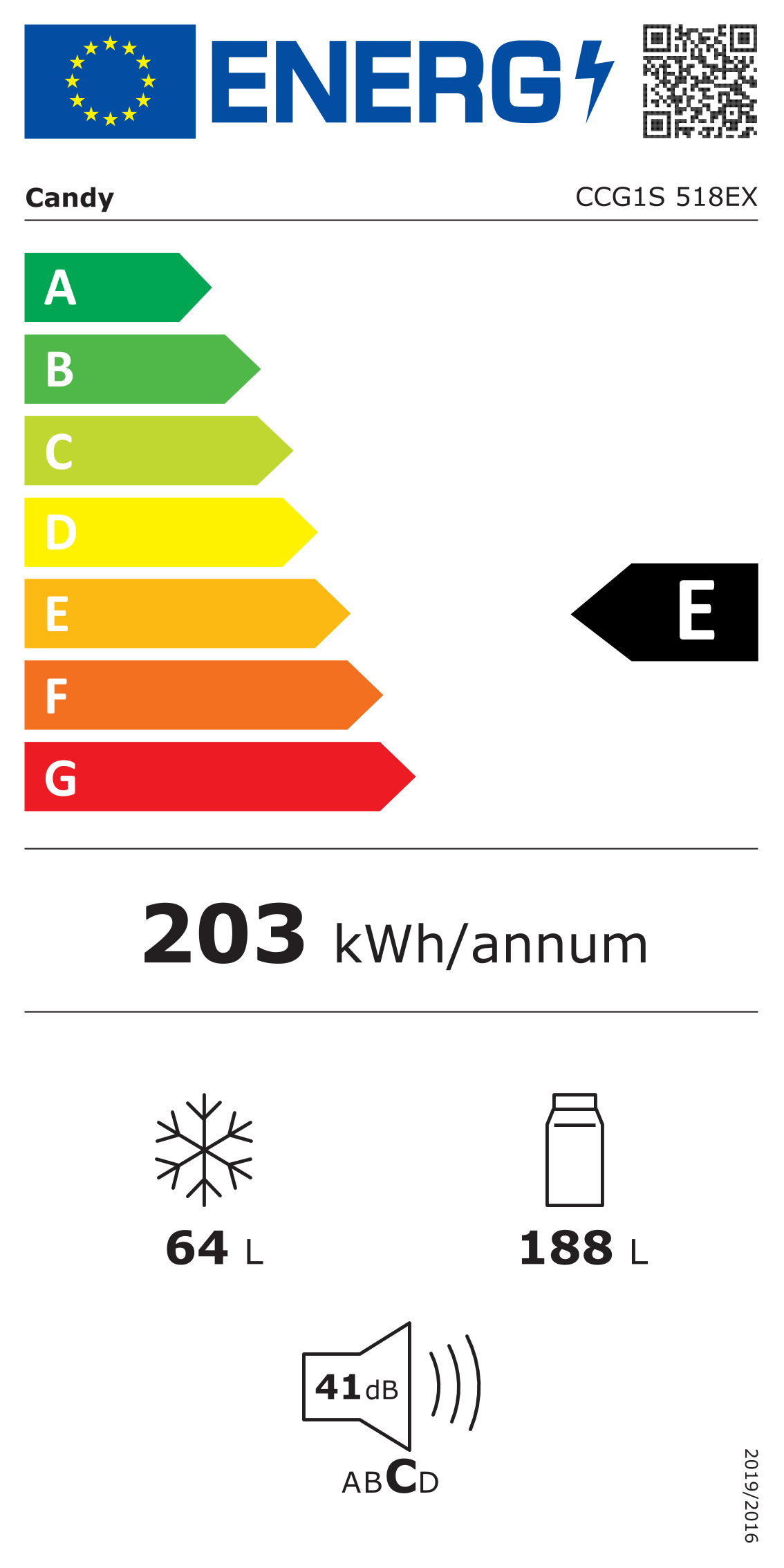 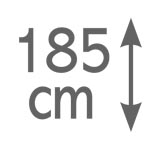 Hlavní vlastnosti (Nařízení v přenesené pravomoci: (EU) 2019/2016)
Třída energetické účinnosti		E
Celkový čistý objem (l)		252	
Čistý objem chladničky/ mrazáku (l)		188/64	
Spotřeba energie za den (kWh/24 hod)		0,556
Roční spotřeba energie (kWh/rok)		203	
Mrazicí výkon (kg/24 hod)		3	
Doba skladování při výpadku proudu (hod)	10	
Úroveň emisí hluku šířeného vzduchem (dB(A) re 1 pW)	41
Emisní třída hluku šířeného vzduchem		C
Klimatická třída			N  16°- 32°C
Hvězdičkové označení 		****
Třída energetické účinnosti světla		G

Vlastnosti
Statické chlazení
Mechanické ovládání
Nastavení termostatu 1 – 7 (úroveň 7 Fast Freeze – rychlé mrazení)
Automatické odmrazování chladničky, manuální mrazáku

Chladnička
3 + 1 nastavitelné skleněné police s bílým rámečkem
4 přihrádky ve dveřích chladničky
Crisper - zásuvka na ovoce a zeleninu 

Mrazák
3 plastové zásuvky
 
Konstrukce
Osvětlení LED
Integrované madlo
Výměnný závěs dveří
2 nastavitelné nožičky
179
Statické chlazení
STATIC
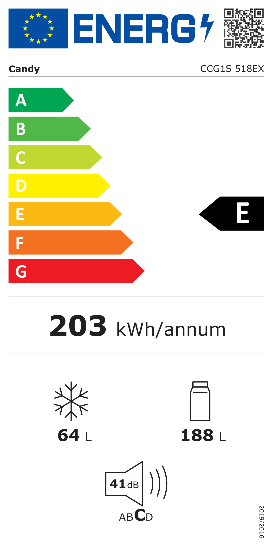 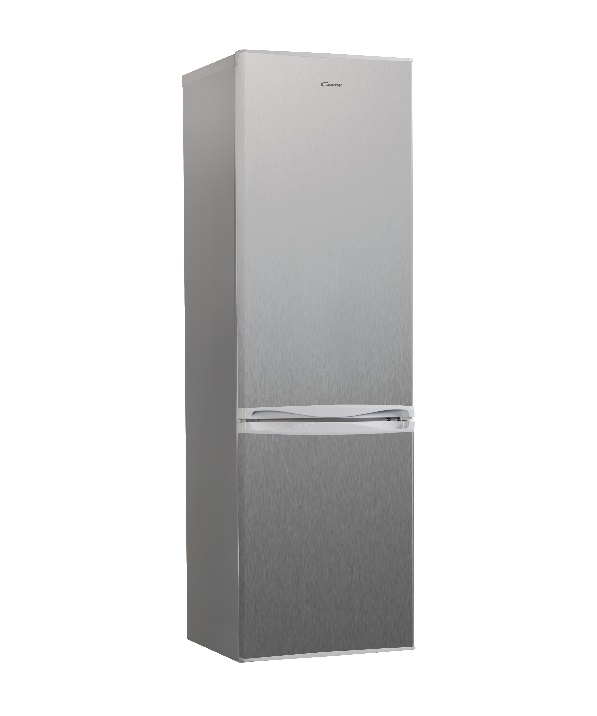 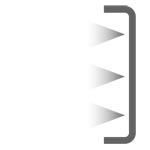 Osvětlení LED
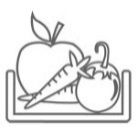 Zásuvka  na zeleninu Crisper
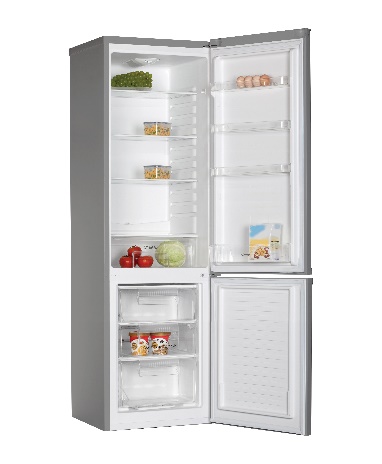 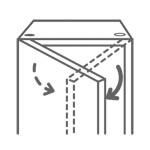 Výměnný závěs dveří
Logistická data
Kód		34005399
EAN		8059019067810
Barva		Nerez
Rozměry výrobku v x š x h (mm)	1794 x 545 x 545
Čistá váha výrobku (kg)	45
Rozměry balení v x š x h (mm)	1841 x 580 x 592
Hmotnost s obalem (kg)	54
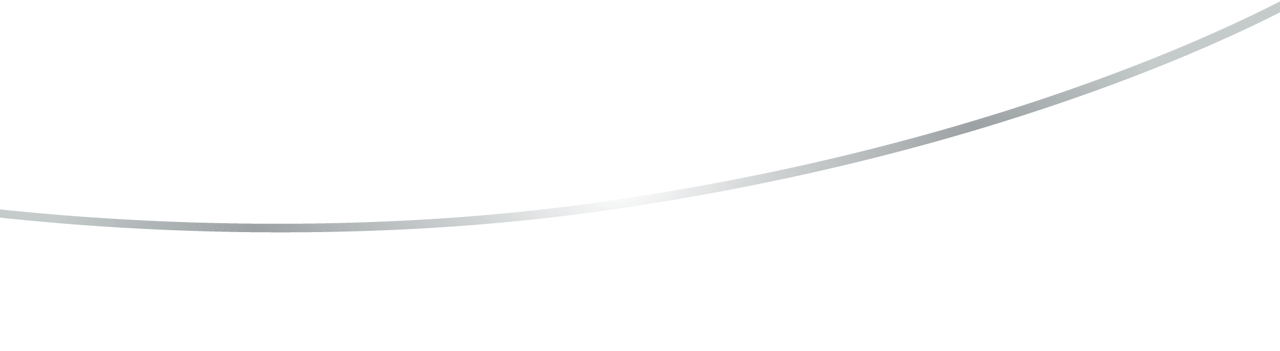 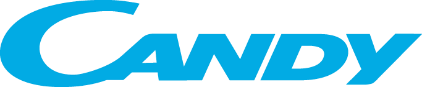